2025
4
5
6
1
2
3
7
8
9
10
11
12
13
14
15
16
17
18
19
20
21
22
23
24
25
26
27
28
29
30
SPECIAL DAYS
NOTES
02
Lily Stewart’s day
Kira Anderson’s day
11
Work Anniversary
23
Mom’s birthday
26
SEP
2025
TUE
SUN
THU
WED
MON
SAT
FRI
1
2
3
4
5
6
7
8
9
10
11
12
13
14
15
16
17
18
19
20
21
22
23
24
25
26
27
28
29
30
NOTES
RESOURCE PAGE
Use these design resources in your Canva Presentation.
Fonts
This presentation template
uses the following free fonts:
TITLES:
ANTON

BODY COPY:
DM SANS   |   HOMEMADE APPLE
You can find these fonts online too.
Design Elements
CREDITS
This presentation template is free for everyone to use
thanks to the following:
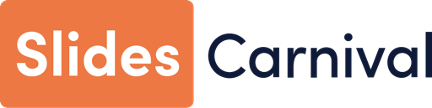 for the presentation template
Pexels, Pixabay
for the photos
HAPPY DESIGNING!